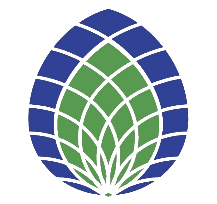 Акционерное общество «Корпорация по развитию Республики Коми»
О мерах поддержки предпринимательства 
в рамках реализации положений 
Федерального закона от 13 июля 2020 г. 
«О государственной поддержке предпринимательской деятельности в Арктической зоне Российской Федерации»
Сайт Корпорации: www.kr11.ru
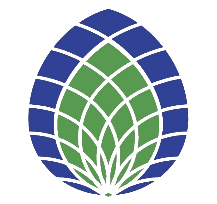 Акционерное общество «Корпорация по развитию Республики Коми»
Документы-основания

Федерального закона от 13 июля 2020 г. №193 «О государственной поддержке предпринимательской деятельности в Арктической зоне Российской Федерации»

Соглашение между Министерством Российской Федерации по развитию Дальнего Востока и Арктики и Правительством Республики Коми о передаче функций управляющей компании

Соглашение между АО «Корпорация по развитию Дальнего Востока» АО «Корпорация по развитию Республики Коми»

Постановление Правительства Российской Федерации от 02.09.2020 № 1338 «Об утверждении Правил предоставления из федерального бюджета субсидий на возмещение затрат по уплате страховых взносов, возникающих у юридических лиц, индивидуальных предпринимателей, являющихся резидентами Арктической зоны Российской Федерации»

Приказы МинВостокразвития России
Сайт Корпорации: www.kr11.ru
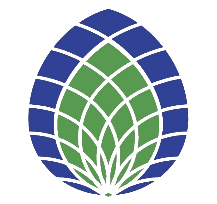 Акционерное общество «Корпорация по развитию Республики Коми»
Алгоритм получения поддержки
Сайт Корпорации: www.kr11.ru
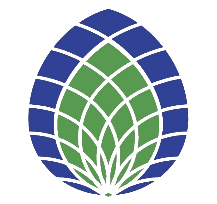 Акционерное общество «Корпорация по развитию Республики Коми»
Критерии для заявителей
Статус резидента могут получить коммерческие организации и индивидуальные предприниматели, регистрация которых осуществлена на территории Арктической зоны РФ.

Минимальный объем капитальных вложений в инвестиционный проект должен составлять не менее 1 000 000 рублей (без учета НДС).

Инвестиционный проект или направление деятельности должно являться новым для Заявителя на момент подачи Заявки. Под новым проектом считается такой проект, в рамках которого на момент подачи заявки объем осуществленных капитальных вложений составляет менее 25% от общего объема инвестиций, предусмотренных бизнес-планом (без учета расходов на приобретение лицензий на пользование недрами (при наличии).

У Заявителя не должно быть статуса участника регионального инвестиционного проекта.

Заявитель не должен находиться в процессе реорганизации, ликвидации, банкротства.

У Заявителя не должно быть недоимок по налогам и сборам, страховым взносам в государственные внебюджетные фонды Российской Федерации, а также задолженностей по иным обязательным платежам в бюджеты бюджетной системы Российской Федерации за прошедший календарный год, размер которых превышает двадцать пять процентов балансовой стоимости активов Заявителя
Сайт Корпорации: www.kr11.ru
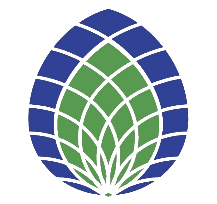 Акционерное общество «Корпорация по развитию Республики Коми»
Преференции резидентов Арктической зоны России
На федеральном уровне
Административные преференции

возможность применения процедуры свободной таможенной зоны (СТЗ) на обустроенных и оборудованных участках резидентов Арктической зоны;

предоставление резидентам Арктической зоны земельных участков, находящихся в государственной или муниципальной собственности, без торгов;

возможность проведения проверок в отношении резидентов Арктической зоны только по согласованию Минвостокразвития России и в сокращенные сроки;

одновременное осуществление экологической экспертизы и государственной экспертизы проектно-сметной документации.
Сайт Корпорации: www.kr11.ru
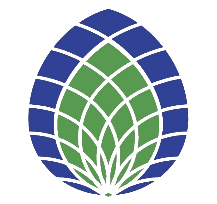 Акционерное общество «Корпорация по развитию Республики Коми»
Преференции резидентов Арктической зоны России
На федеральном уровне
Налоговые преференции (№193-ФЗ от 13.07.2020)

Налог на прибыль
Ставка: 0% на 10 лет (федеральная часть) с момента получения первой прибыли. Не распространяется на проекты в области добычи твердых полезных ископаемых. 

Страховые взносы
Субсидия: 75% объема страховых взносов. Только для новых рабочих мест. Не распространяется на проекты в области добычи полезных ископаемых.

НДПИ
Ставка: 0,5 действующей ставки. В отношении твердых полезных ископаемых. Только для новых месторождений. Объем льготы не может превышать объем частных инвестиций в инфраструктуру, обогащение или переработку. Действует до 31 декабря 2032 г.
Сайт Корпорации: www.kr11.ru
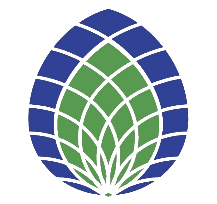 Акционерное общество «Корпорация по развитию Республики Коми»
Преференции резидентов Арктической зоны России
На региональном уровне
Налоговые преференции (Закон Республики Коми №75 от 29.10.2020)

Налог на прибыль
5 % в течение пяти налоговых периодов начиная с налогового периода, в котором в соответствии с данными налогового учета была получена первая прибыль от деятельности, осуществляемой при исполнении соглашения об осуществлении инвестиционной деятельности в Арктической зоне Российской Федерации, и 10 % в течение следующих пяти налоговых периодов.

Упрощенная система налогообложения
1% - если объектом налогообложения являются доходы;
5% - если объектом налогообложения являются доходы, уменьшенные на величину расходов.

Налог на имущество
0%, в отношении учитываемого на балансе вновь созданного и (или) приобретенного имущества в целях исполнения соглашения об осуществлении инвестиционной деятельности в Арктической зоне Российской Федерации, расположенного в Арктической зоне Российской Федерации на территории Республики Коми и не входящего в состав налоговой базы до включения организации в реестр резидентов Арктической зоны Российской Федерации, в течение срока действия соответствующего соглашения начиная с месяца, следующего за месяцем постановки указанного имущества на баланс в качестве объектов основных средств
Сайт Корпорации: www.kr11.ru
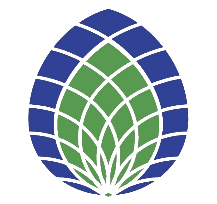 Акционерное общество «Корпорация по развитию Республики Коми»
Преференции резидентов Арктической зоны России
На муниципальном уровне

Налоговые преференции (решение Совета МО ГО «Воркута» от 25.11.2020 №44)

Земельный налог
0 % в отношении приобретенного земельного участка в целях исполнения соглашения об осуществлении инвестиционной деятельности в Арктической зоне Российской Федерации на территории МО ГО «Воркута» в течение срока действия соответствующего соглашения начиная с месяца приобретения.
Сайт Корпорации: www.kr11.ru
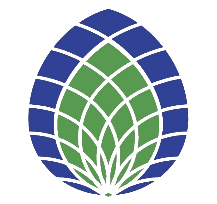 Акционерное общество «Корпорация по развитию Республики Коми»
Контакты:
Голдин Владимир Борисович Генеральный - директор АО «Корпорация по развитию Республики Коми»,
телефон - 8 8212 400-454, e-mail info@kr11.ru
Балуев Кирилл Сергеевич – зам. генерального директора АО «Корпорация по развитию Республики Коми»,
телефон – 8(8212) 400-454, e-mail info@kr11.ru
Гелета Светлана Ивановна - менеджер по сопровождению проектов инвестиционного отдела АО «Корпорация по развитию Республики Коми»,
телефон - 8(8212) 400-205.
Сайт Корпорации: www.kr11.ru